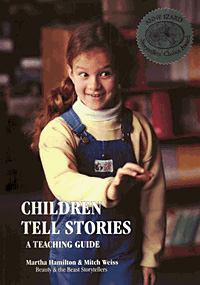 Session 2b in Exploiting and Exploring Storytelling
Children as Authors and Storytellers
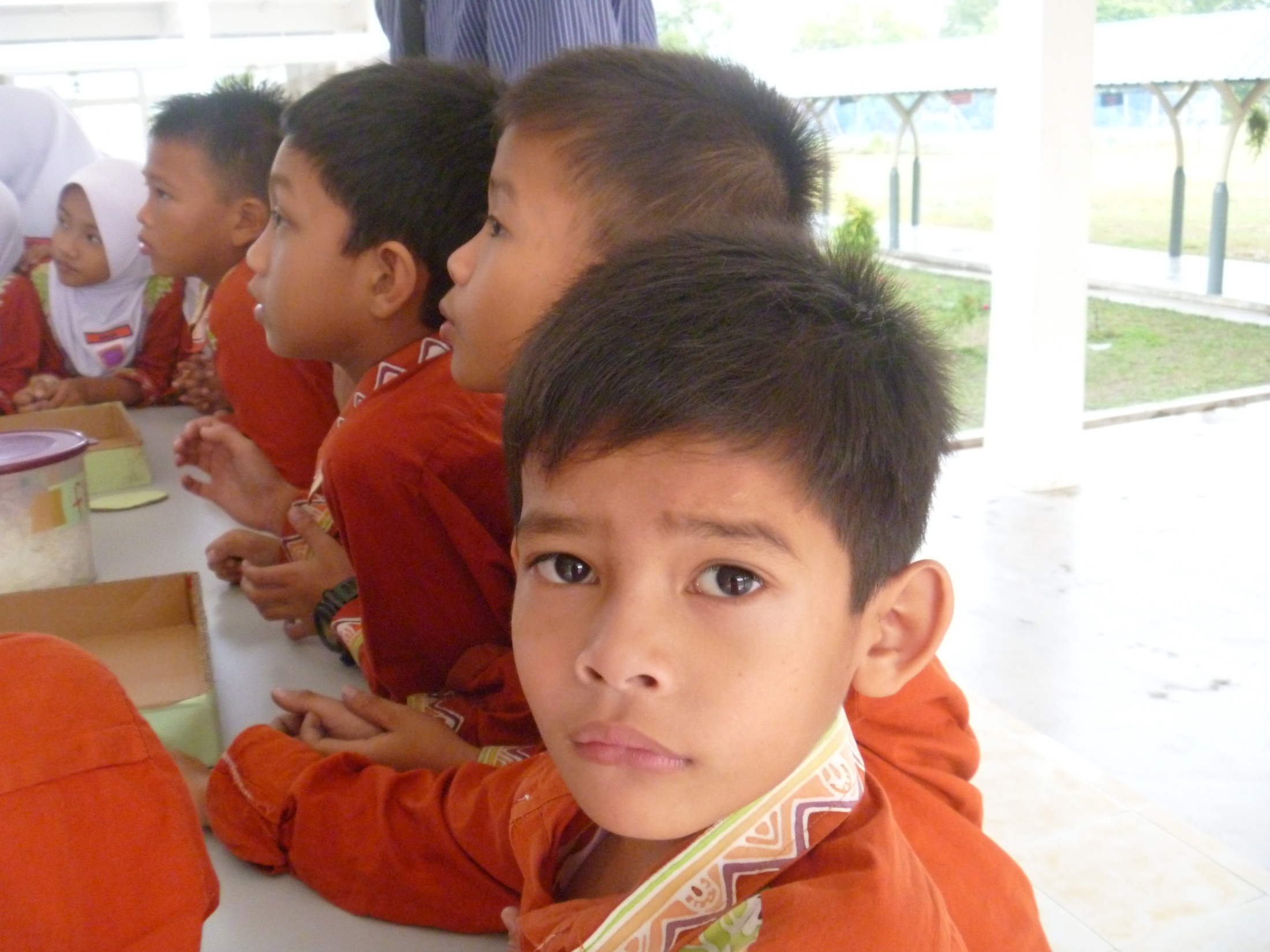 What do kids really want?
2
1. Children as authors
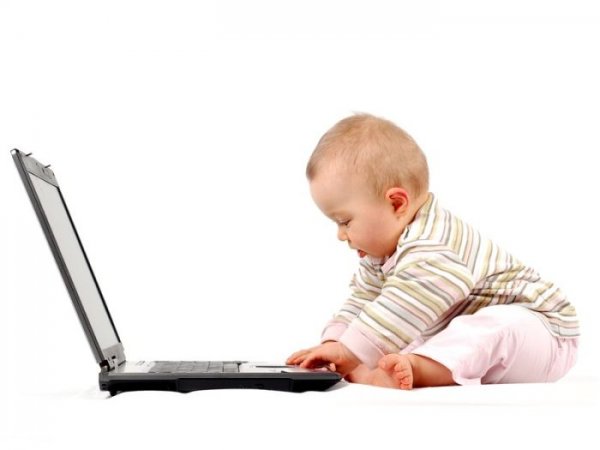 3
Artwork
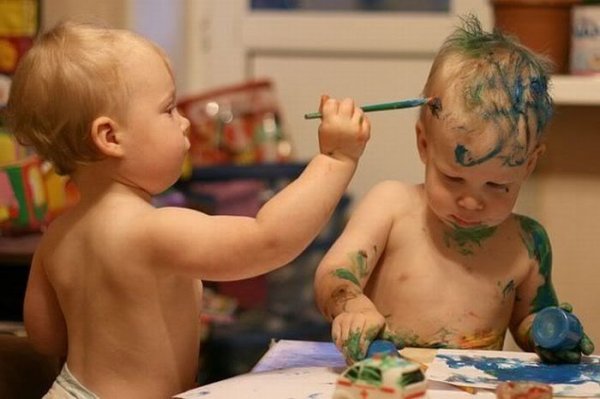 4
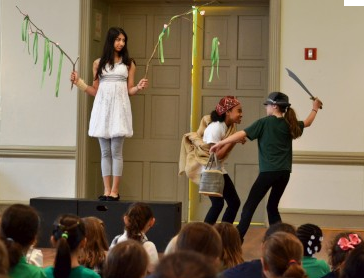 Dramatize
5
Join in with the story
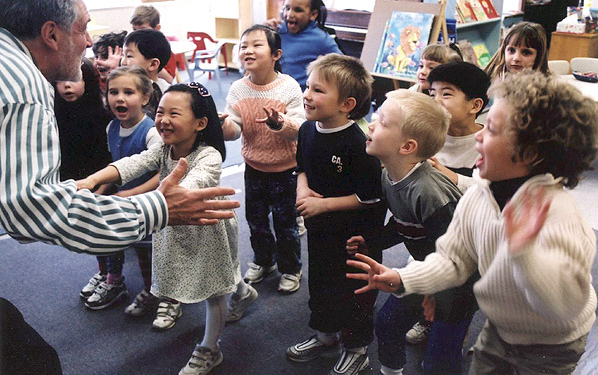 6
Children retell stories
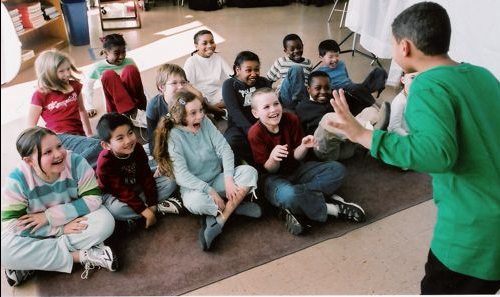 7
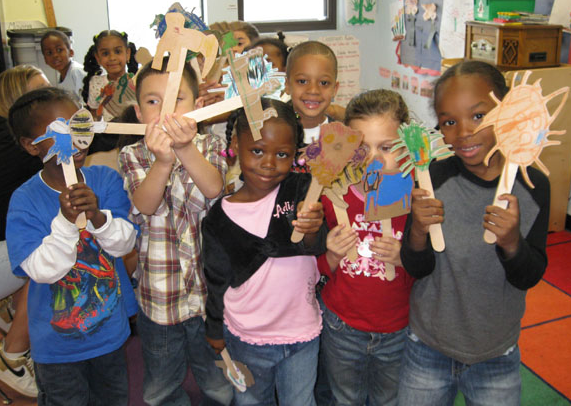 Puppets
8
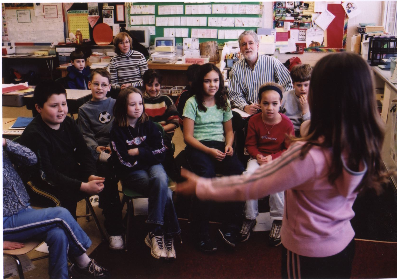 2. Children as Storytellers
9
Story Sequence
1
2
3
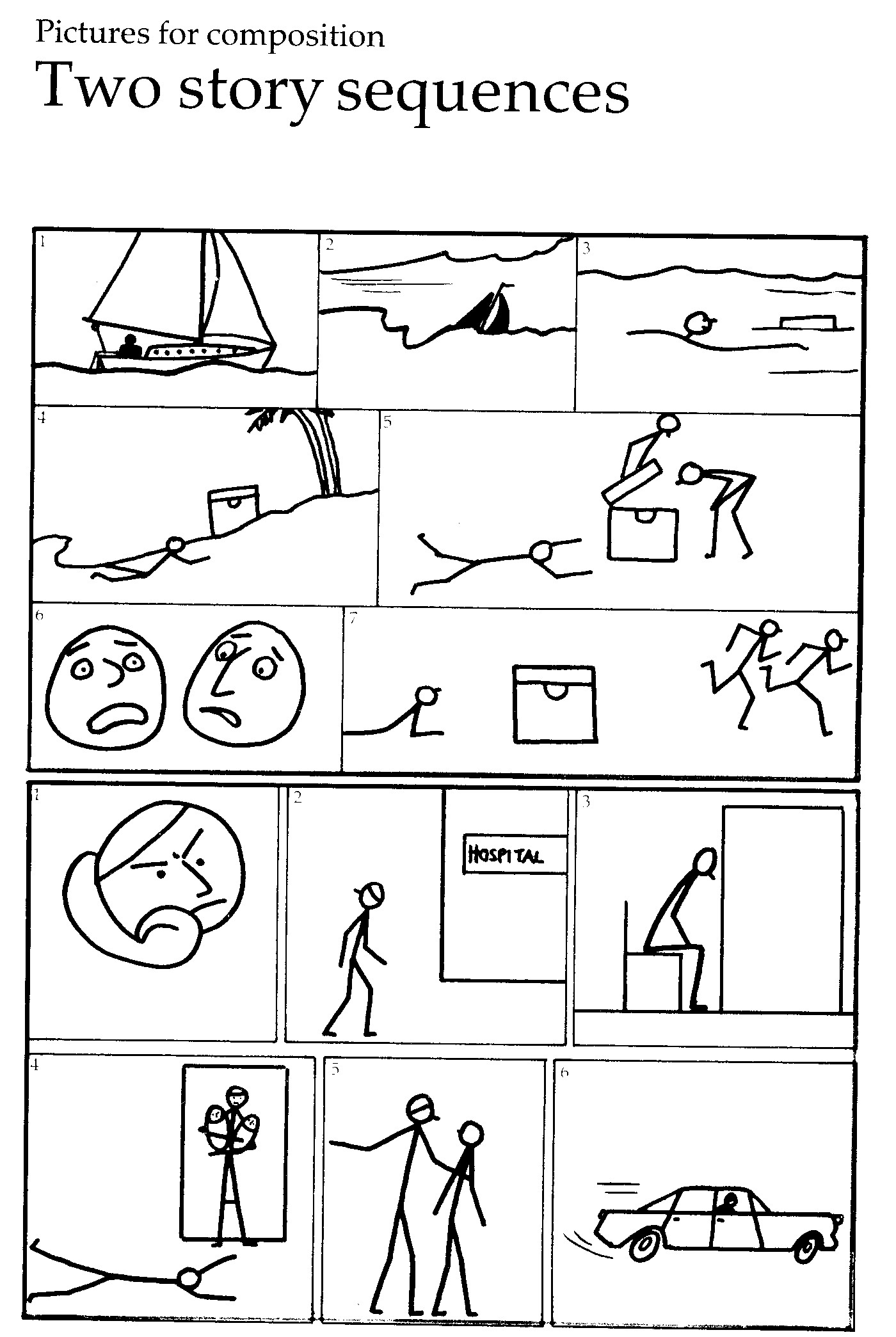 4
5
6
10
Index Cards for Story Plan
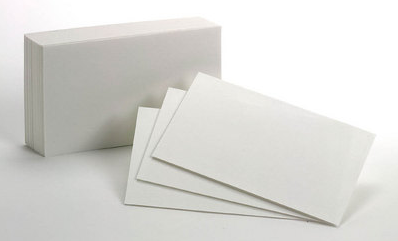 11
Character Map
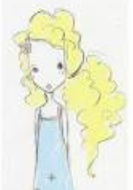 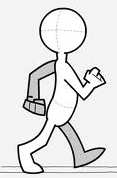 Likes to explore
Pretty, yellow hair
Goldilocks
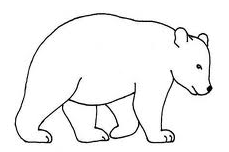 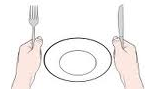 Scared of animals
Gets hungry a lot
Gets sleepy
Selfish, thoughtless
Bad manners
12
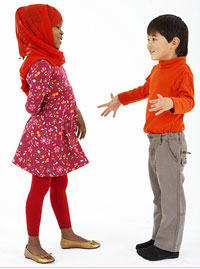 Paired Talks
13
Count to ten …
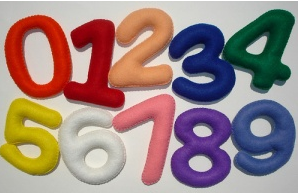 Angry Parent
Learning to count
Counting your presents
Boxing referee
Bad phone connection
Counting coins
14
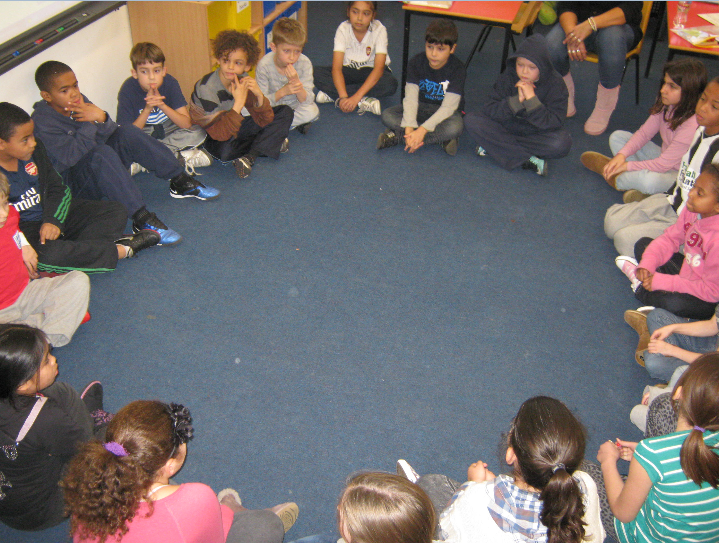 Circle Stories
15
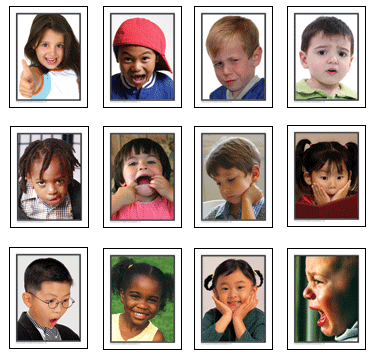 Pass the Face
16
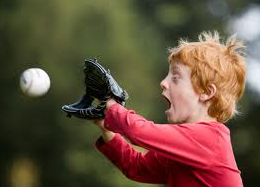 Catch It!
17
Walking
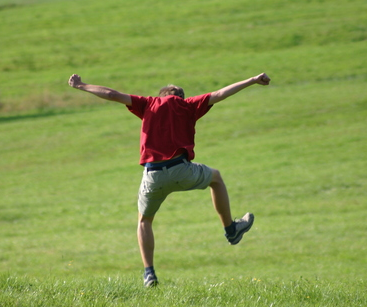 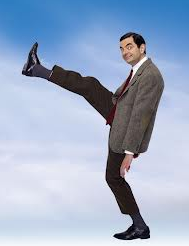 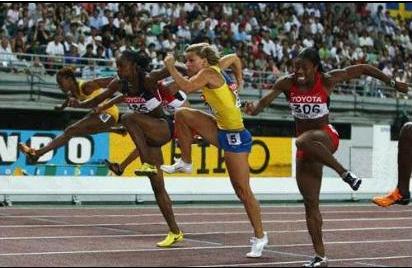 18
Voice Projection
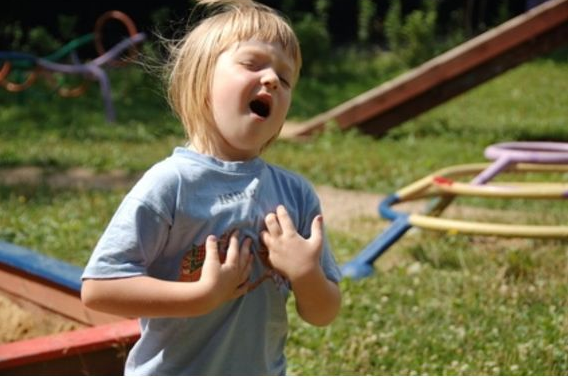 19
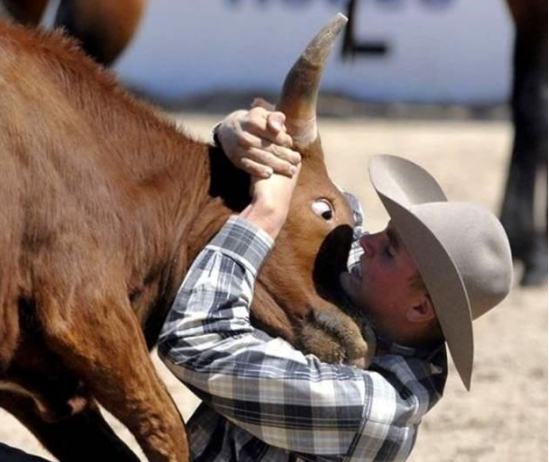 Eye Contact
20
Pauses
Actions
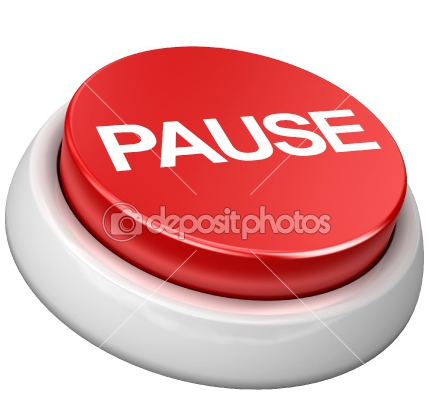 Faces
Voices
Props
21
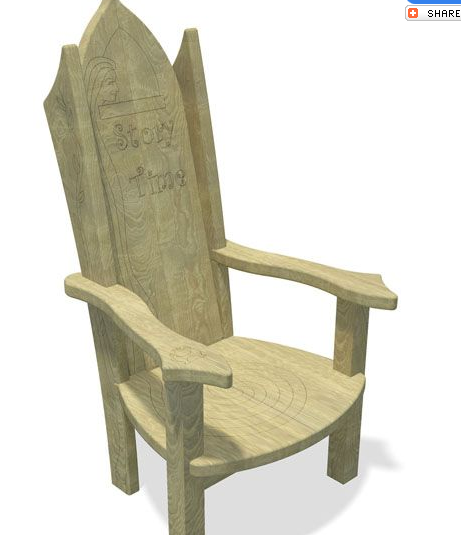 StoryChair
22